Practical Haemaglobinopathy
DR. SHIHAB AL-MASHHADANI
Consultant Haematologist
.
Abnormal Haemoglobin Variants

Hb C:-
*	Is due to replacement of glutamic acid in position 6 of the beta chain by lysine (α2β2 6-GLU→ LYS).  	
*	About 7-22% of people of West Africa ar hetrozygotes especially Nigeria and North Ghana
*	Homozygotes are rare and have mild to moderate hemolytic anaemia with many thick target RBCs in the blood film and mild to moderate splenomegaly. 
*	The chronic hemolytic anaemia is due to reduced red cell deformability on deoxygenation.  
	Deoxygenated HbC is less soluble than deoxygenated HbA. 
*	Double heterozygotes with sickle Hb S/C give moderate to sever anaemia with symptoms of sickle cell disease.
Hb D Punjab 
 (α2β2-121 GLU  GLN) 
Prevalent in Indian and Pakistani in every 100 persons about 1 trait (1% of the population). 

Trait are usually health.

Homozygous D/D have mild to moderate anaemia.

Combined double heterozygotes Hb S/D can give rise to moderate to a severe anaemia and symptoms of sickle cell disease.
Hb E:

*	(α2β2 26 GLU  LYS) is one of the most common beta-chain variants.  
*	It is very prevalent in South East Asia (50%) of the population are heterozygotes.
*	Patients who are homozygous generally have mild haemolytic anaemia, microcytic hypochromic red cells and mild enlargement of the spleen.
*	Carriers are symptomless unless they have combined other mutations such as the one for alpha thalassemia, or beta-thalassemia trait.
Hb O Arab
 (α2β2-121 GLU  LYS) 

Heterozygotes are not symptomatic.

Double heterozygous with sickle S/O are clinically severe.

Hb O- Arab enhance the polymerization of HbS.
High Oxygen affinity haemoglobins
 Hb Chesapeake:
*	(α2-92 ARG  LEU β2).
*	Carriers are without clinical symptoms. 
*	Homozygous of erythrocytosis (polychemia) due to increased O2 affinity.
*	The patients have no splenomegaly. (except for patient’s with concomitant β-thalassemia).
*	They have normal WBC, and normal platelets. 
*	High Hb, High RBCs count and high haematocrit.  (HCT).
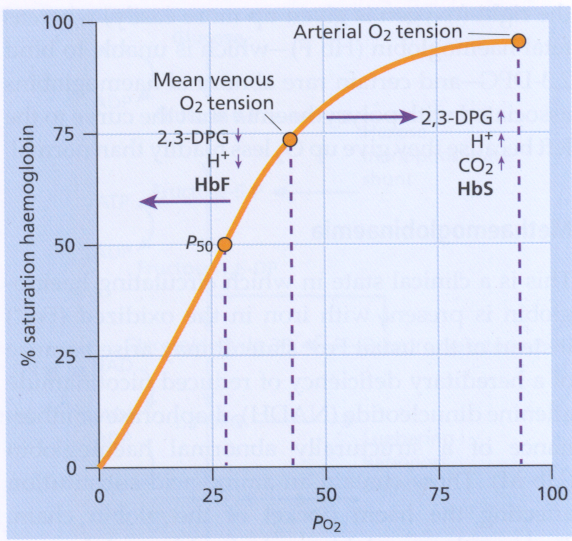 .
The haemoglobin oxygen (O2) dissociation cruve.  2,3-DPG, 2,3-diphosphoglycerate.
Unstable Haemoglobins
 Hb koln (α2β2-98 VAL  MET) 
 Hb Hammersmith (α2β2 42 PHE  SER)
Hb Hasharon (α2-47 ASP  HIS β2).
These abnormal haemoglobin cause haemolysis in the newborn (congenital non-spherocytic haemolytic anaemia).
Heinz body hemolytic anaemia with sensitivity to oxidant drugs, such as sulfonamides. 
Reticulocytosis out of proportion to the level of Hb. 
Increased formation of methemoglobin.
Spontaneous or drug induced haemolytic anaemia due to instability of the haemoglobin and consequent intracellular precipitation. 
Thalassaemia – like peripheral blood picture. 
Clinically: The patient have anemia, jaundice, splenomegaly / hepatomegaly and gall stones.
Low oxygen affinity haemoglobins

More than 50 variants with reduced oxygen affinity have been identified.
  
Hb kansas (α2β2102 ASN  THR)

Hb Aukland (α2β2 25 GLY  ASP) 

Rare as homozygotes.

Patients have anaemia and congenital cynosis due to reduced oxygen affinity.
Congenital methaemoglobinaemia

Hb M Boston (α2 58 HIS  TYR - β2)
  
Hb M Saskatoon (α2-β2-63 HIS  TYR)

Hb M Hyde park (α2β2 92 HIS  TYR) 

Hb M IWATE (α287 HIS  TYR-β2)

Cynosis in homozygotes due to congenital methaemoglobinaemia as a consequences of substitution of amonoacids near or in haem pocket.
Hb iIndianapolis

(α2-β2112 CYS – ARG)
  
 Is a rare and slightly unstable beta-globin variant.  

Carriers are clinically normal with only mild reticulocytosis. 

Homozygons have haemolytic anaemia and renal failure in severe cases.  

Thalassaemia-like syndrome due to marked instability of the Hb.
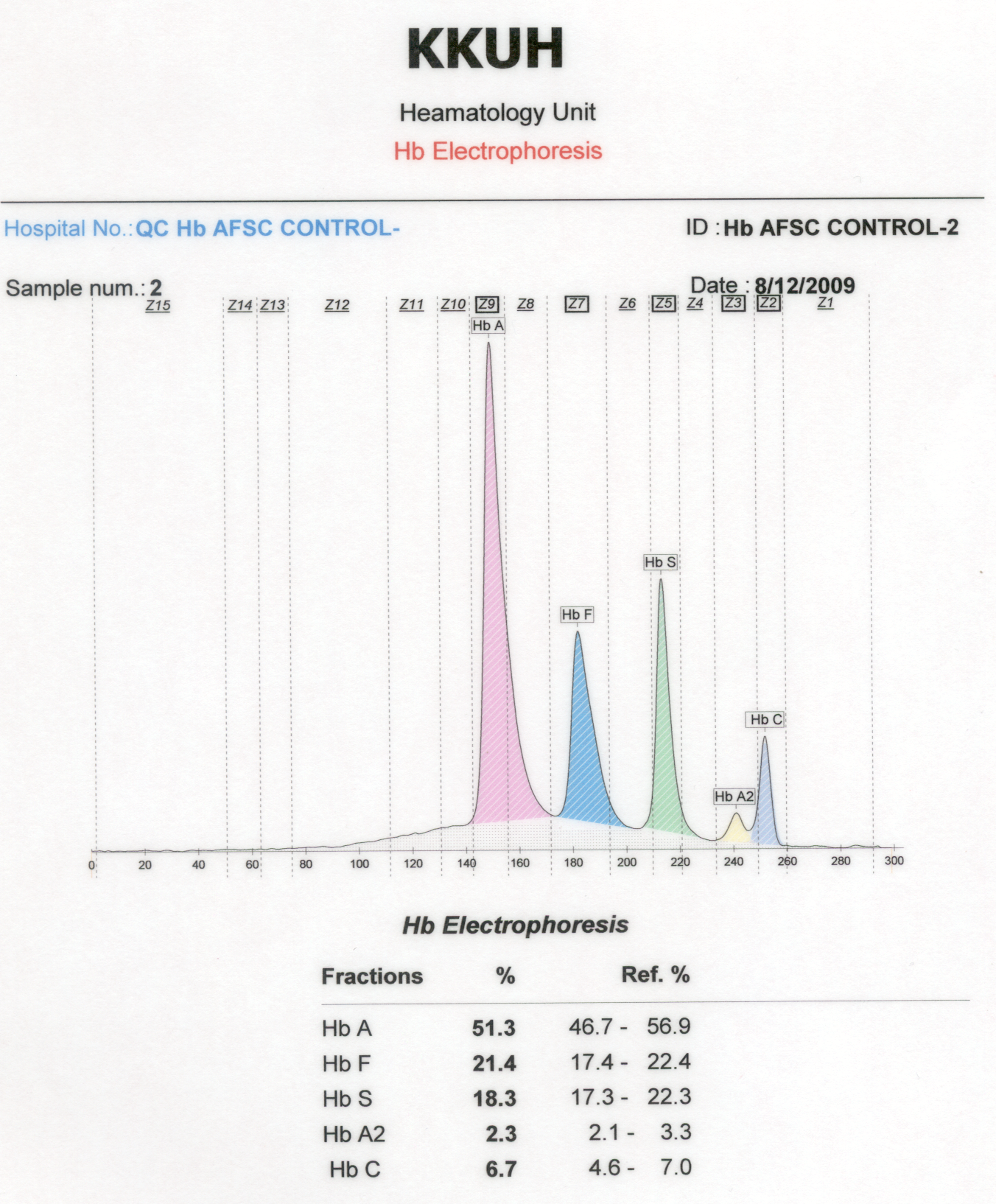 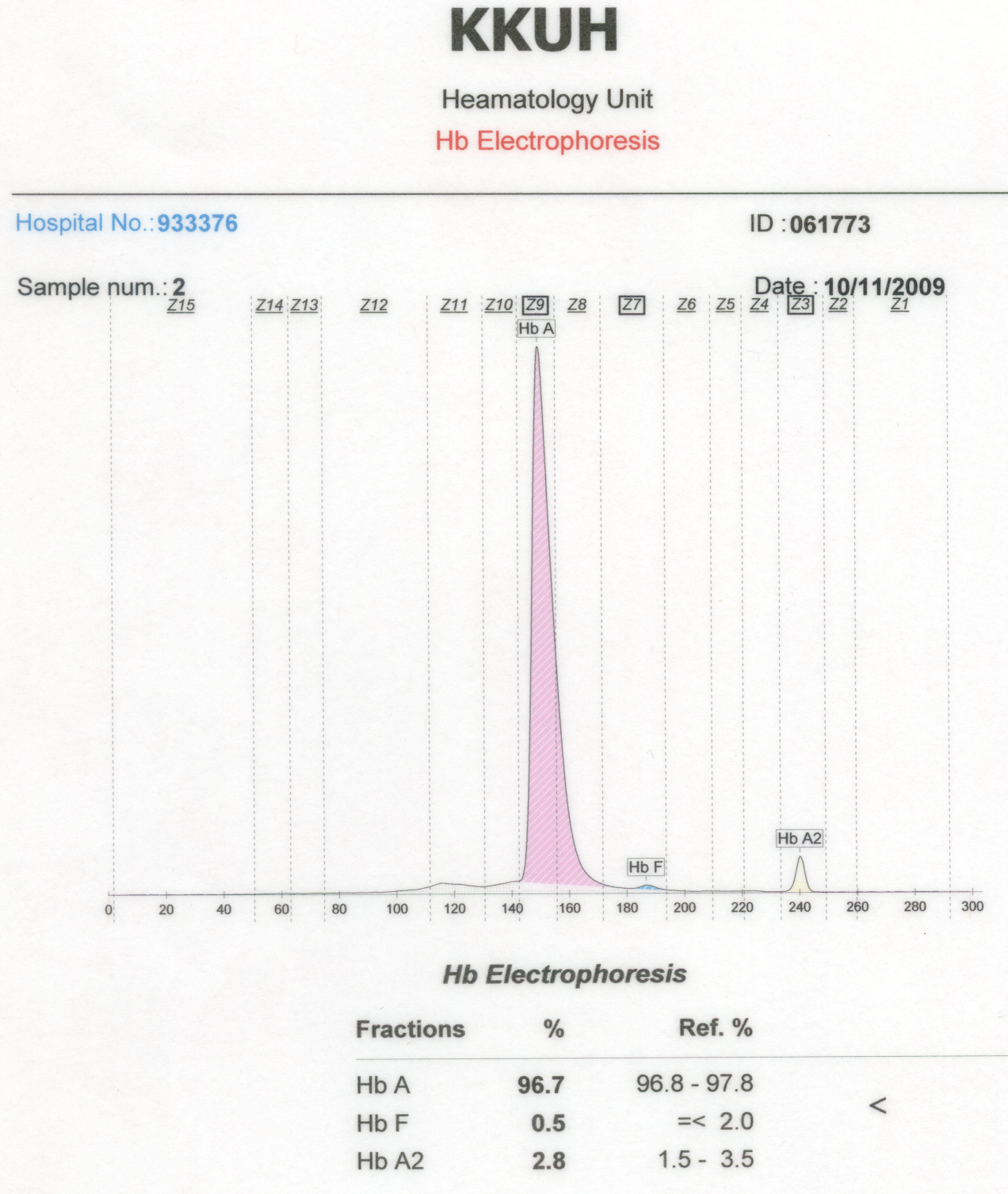 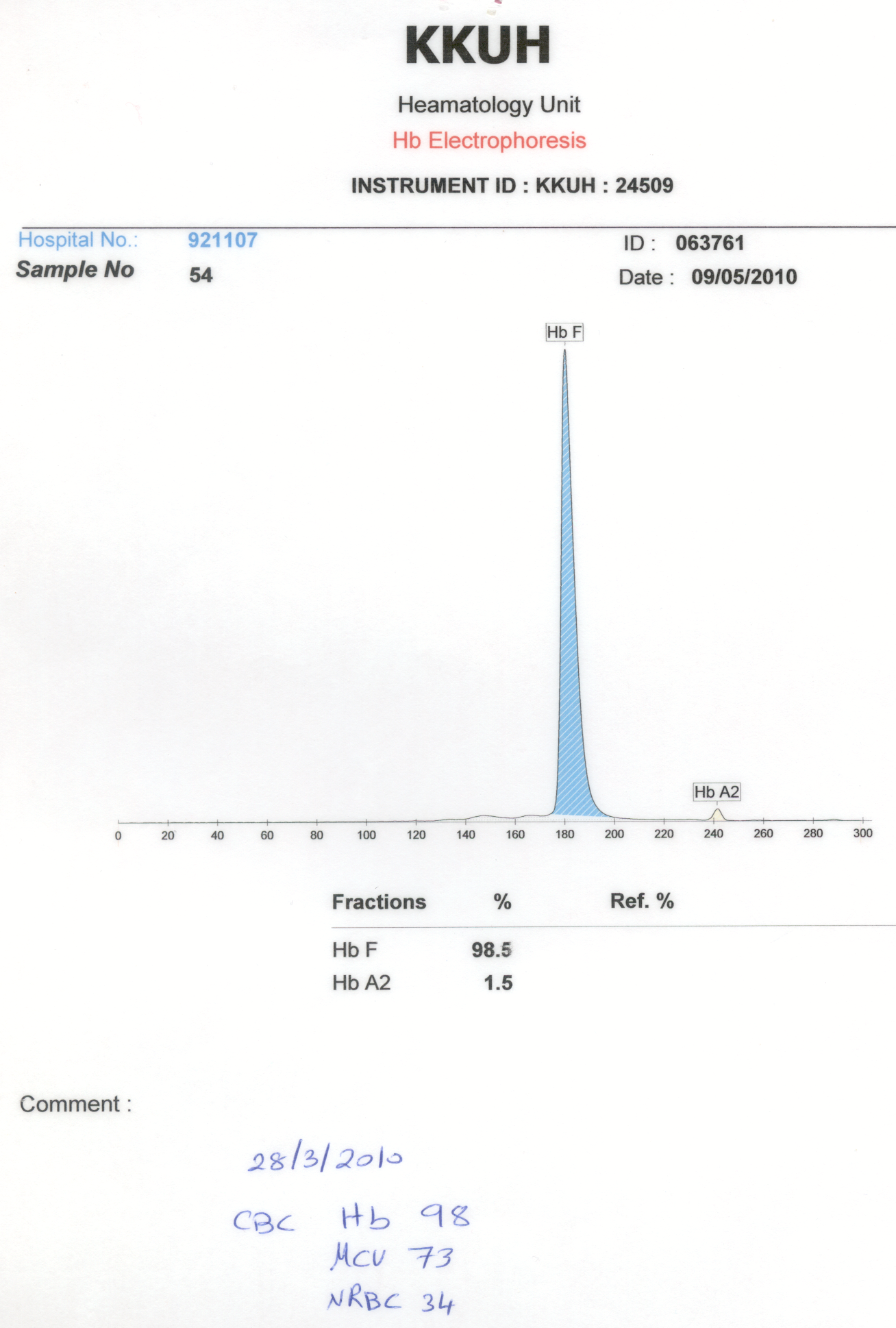 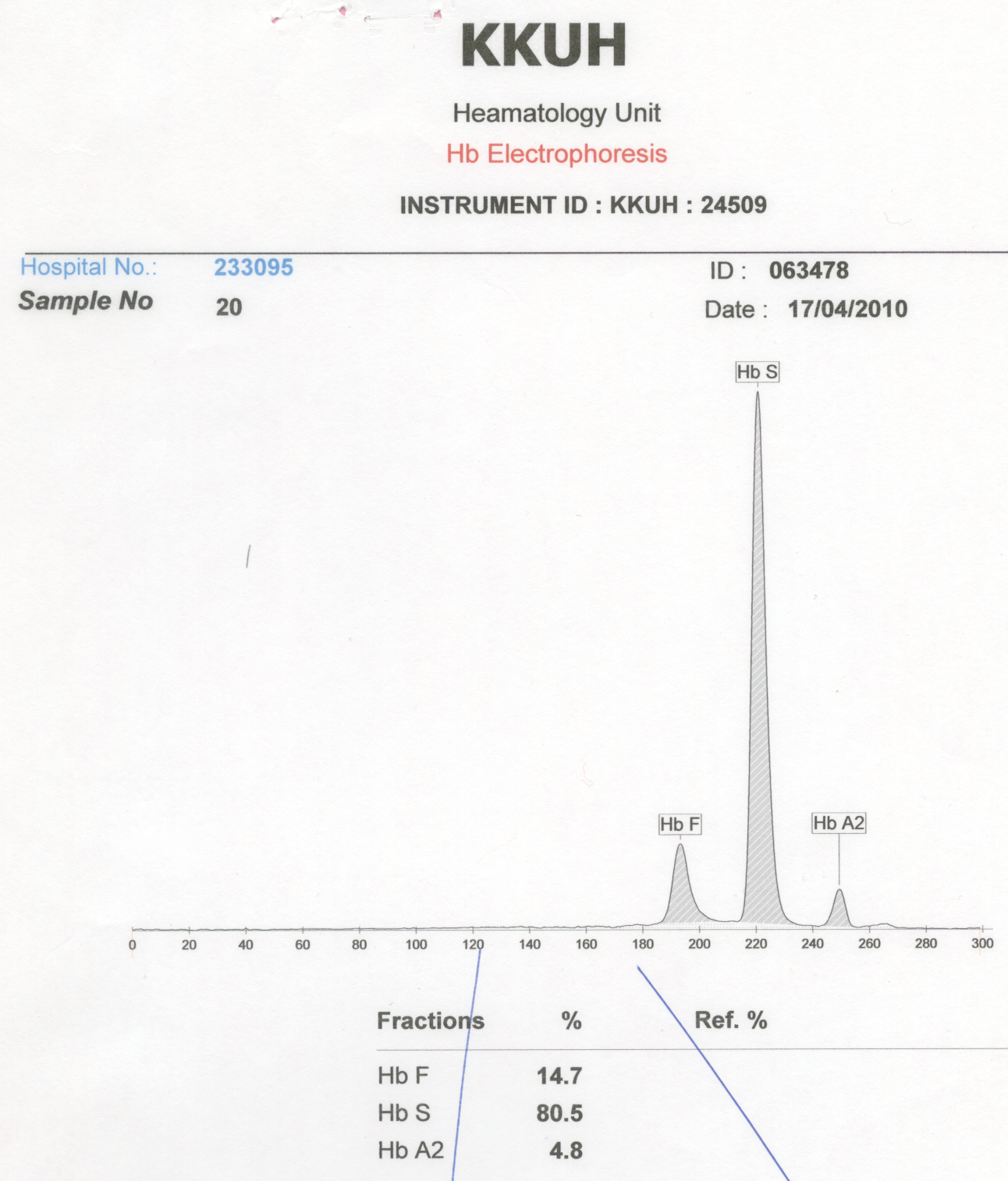 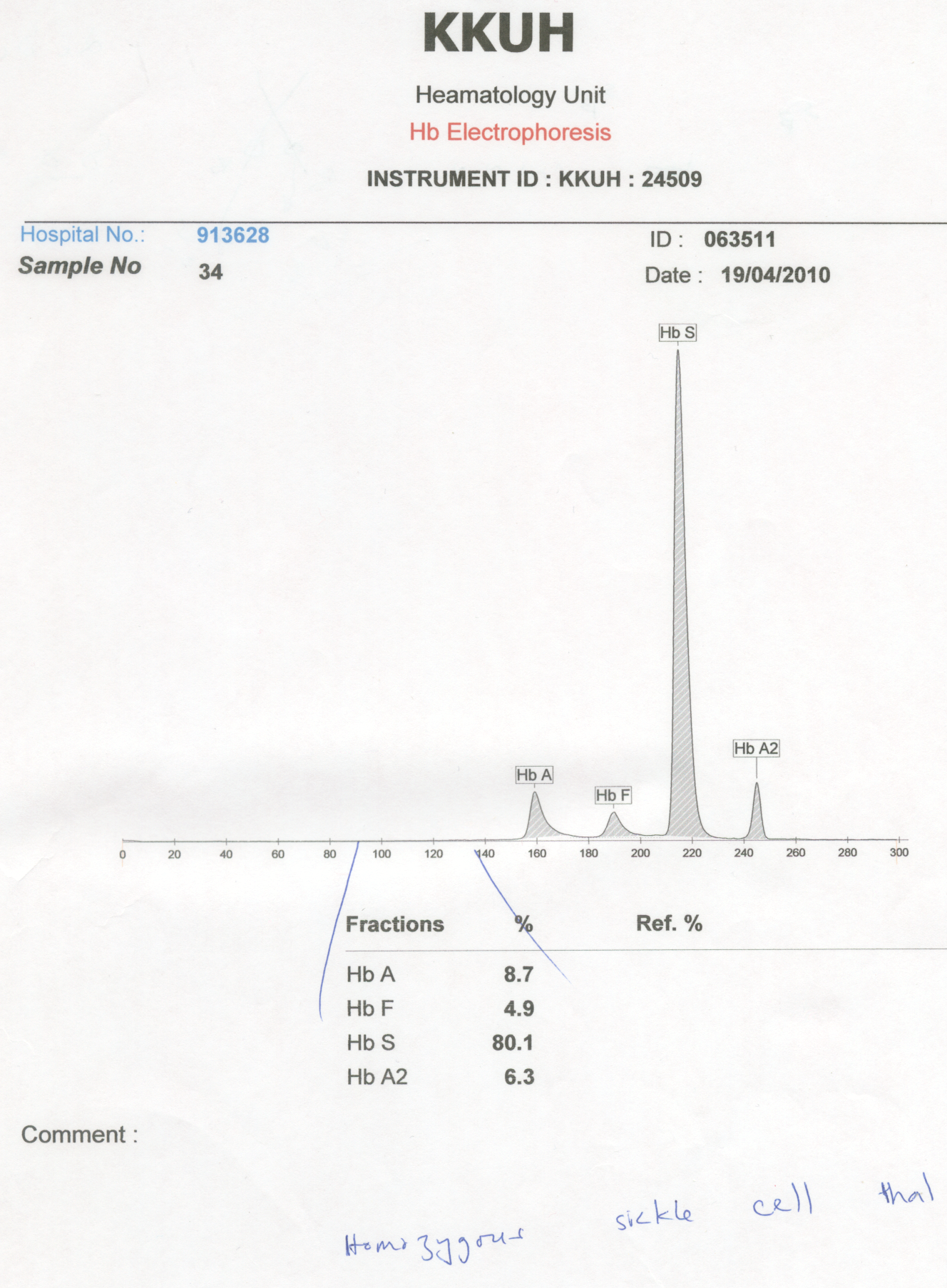 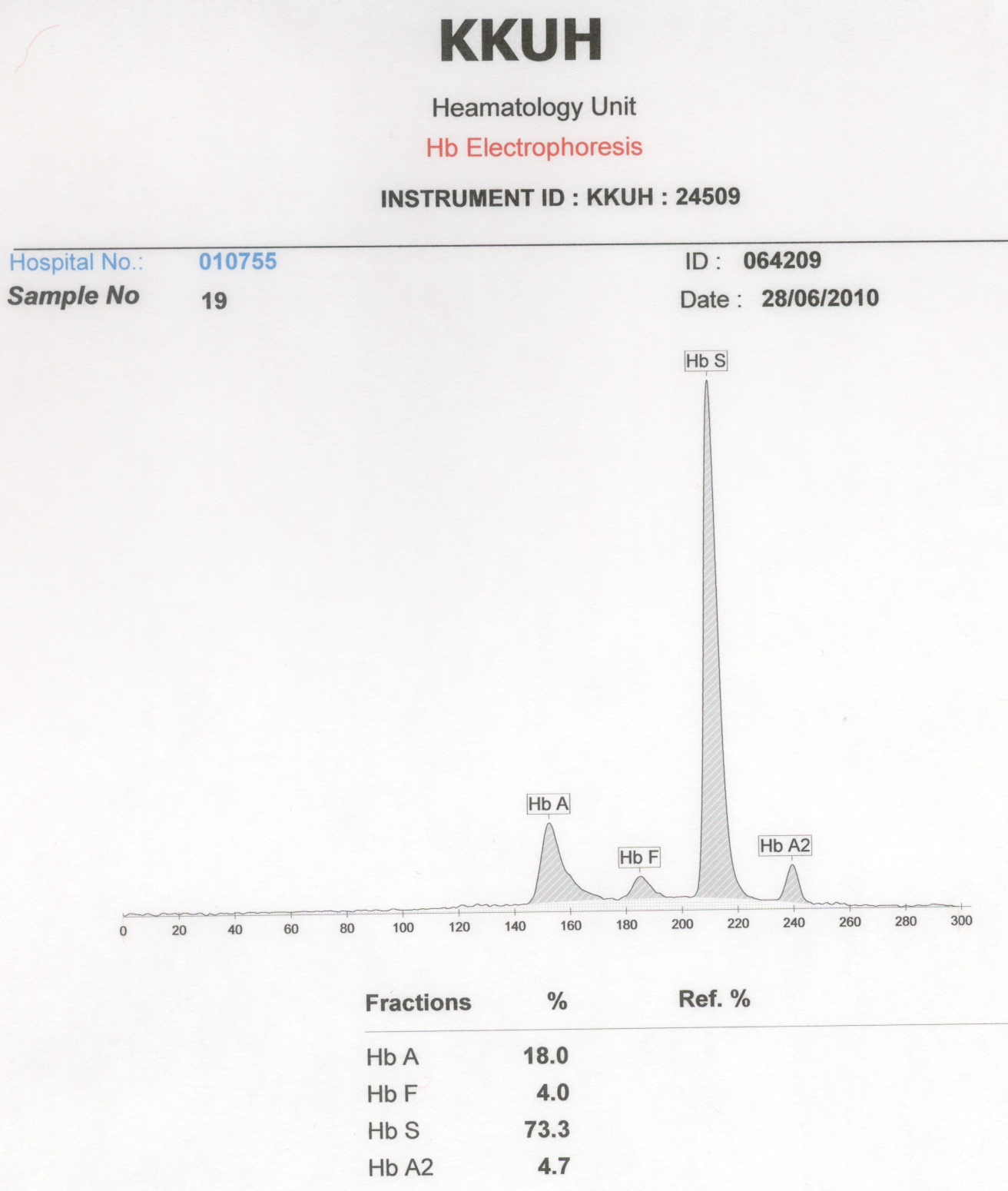 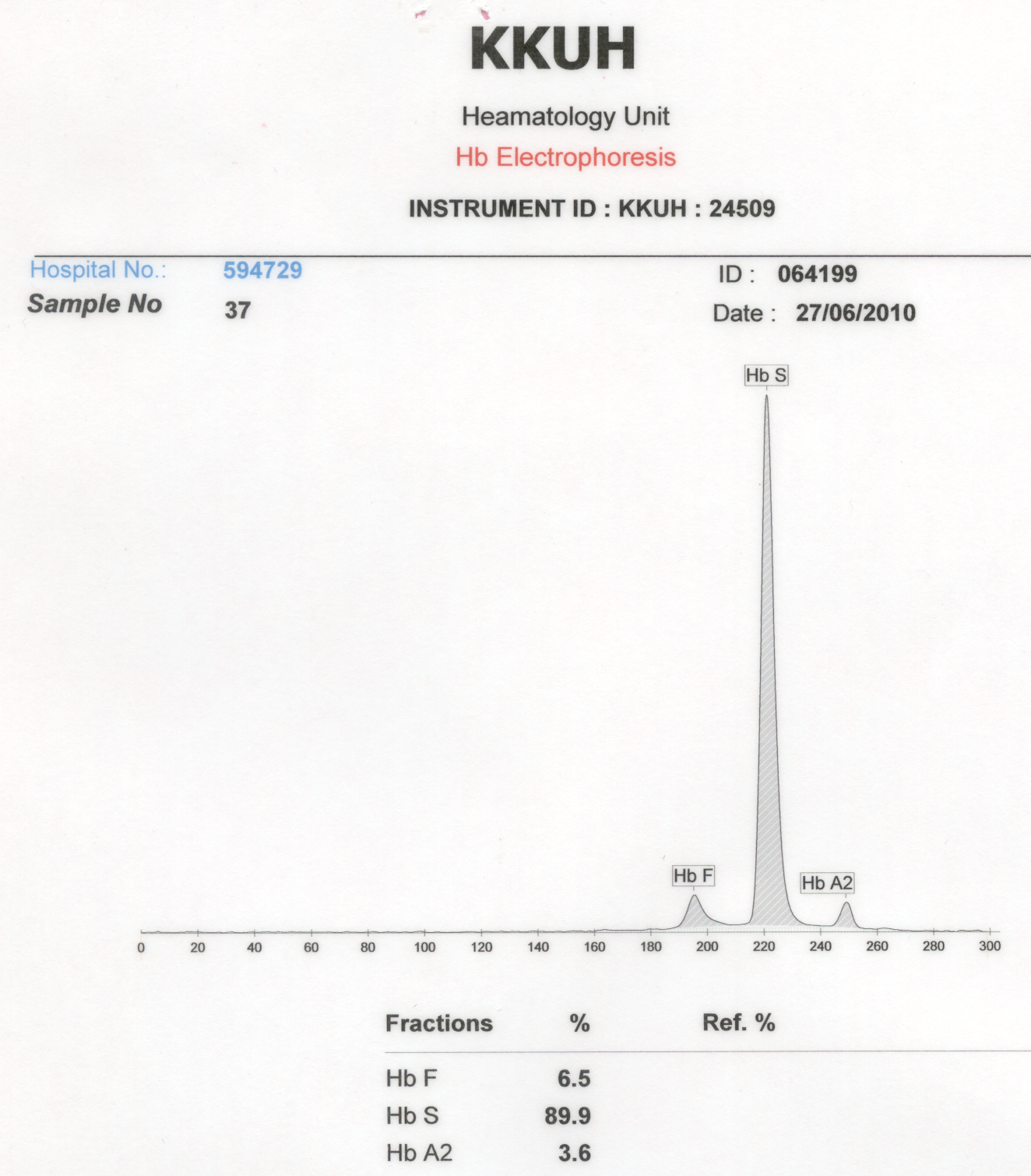 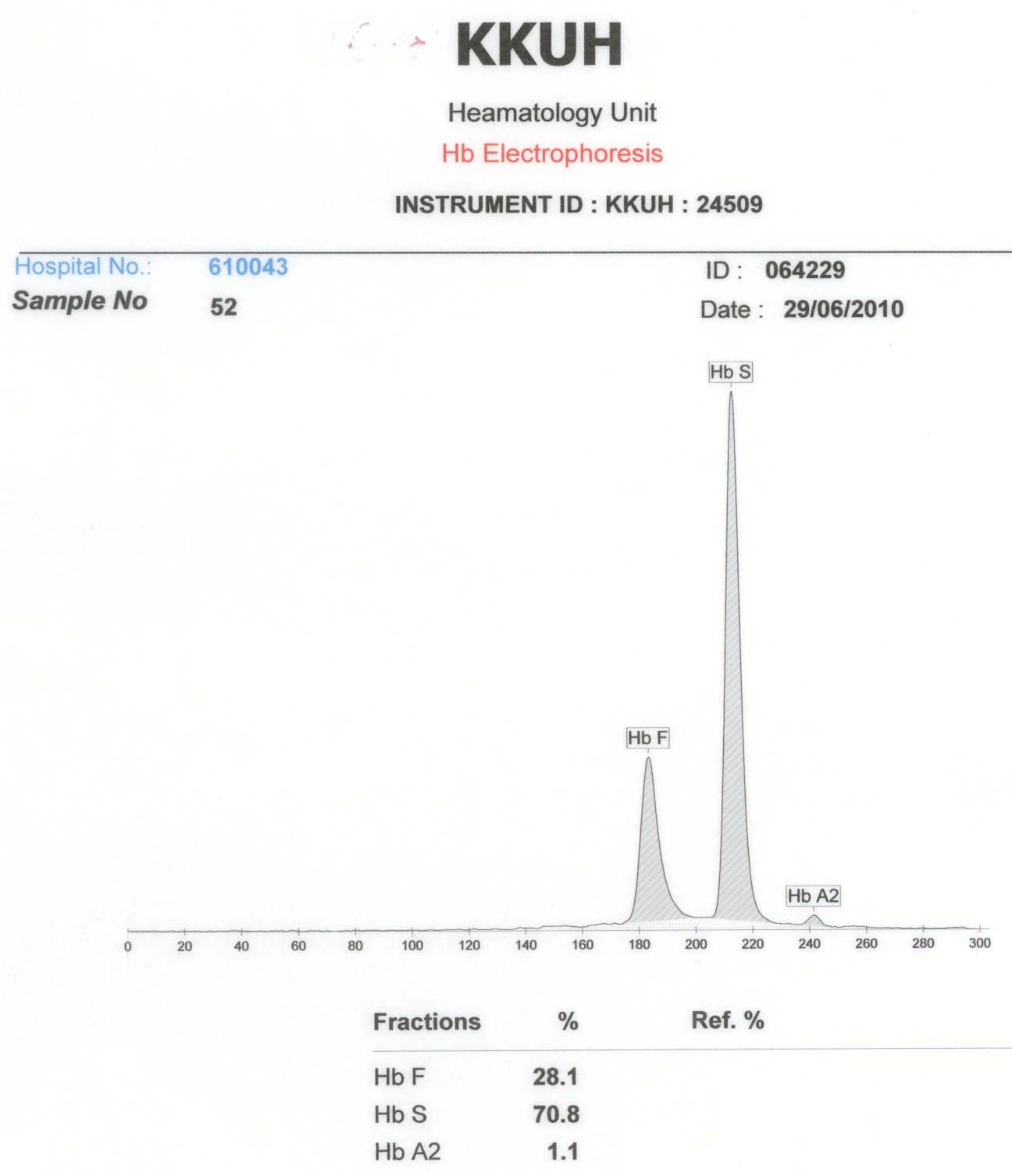 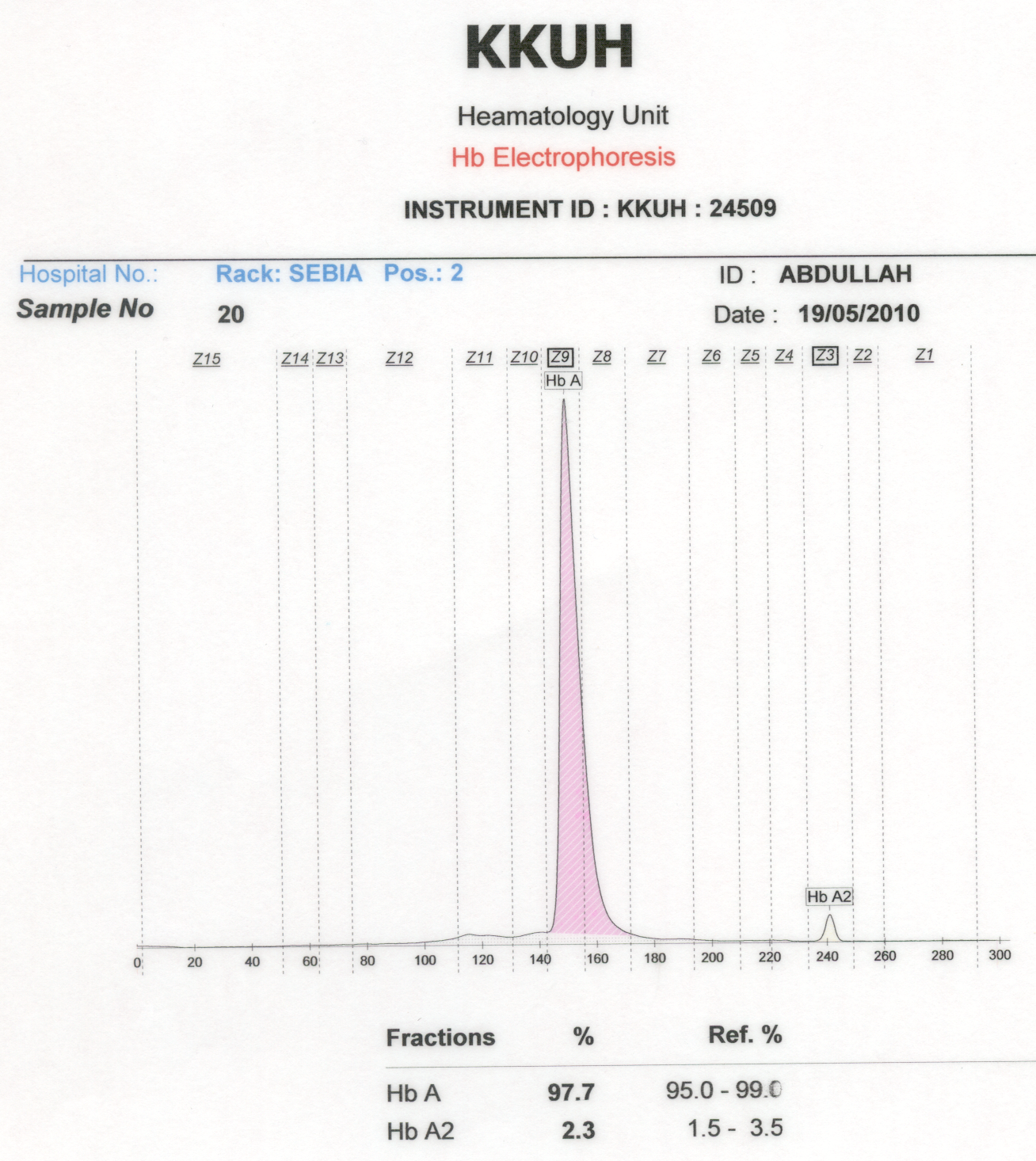 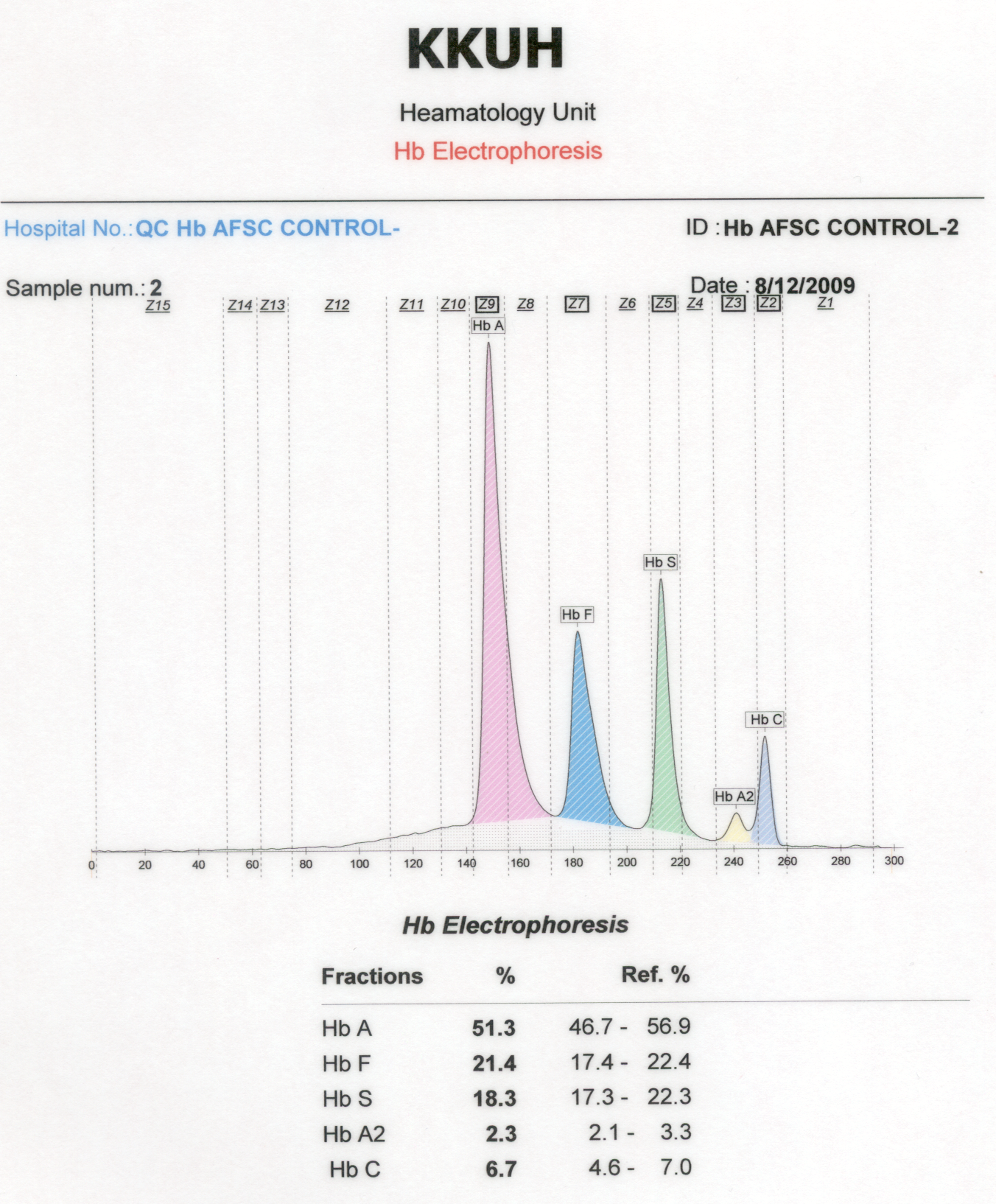 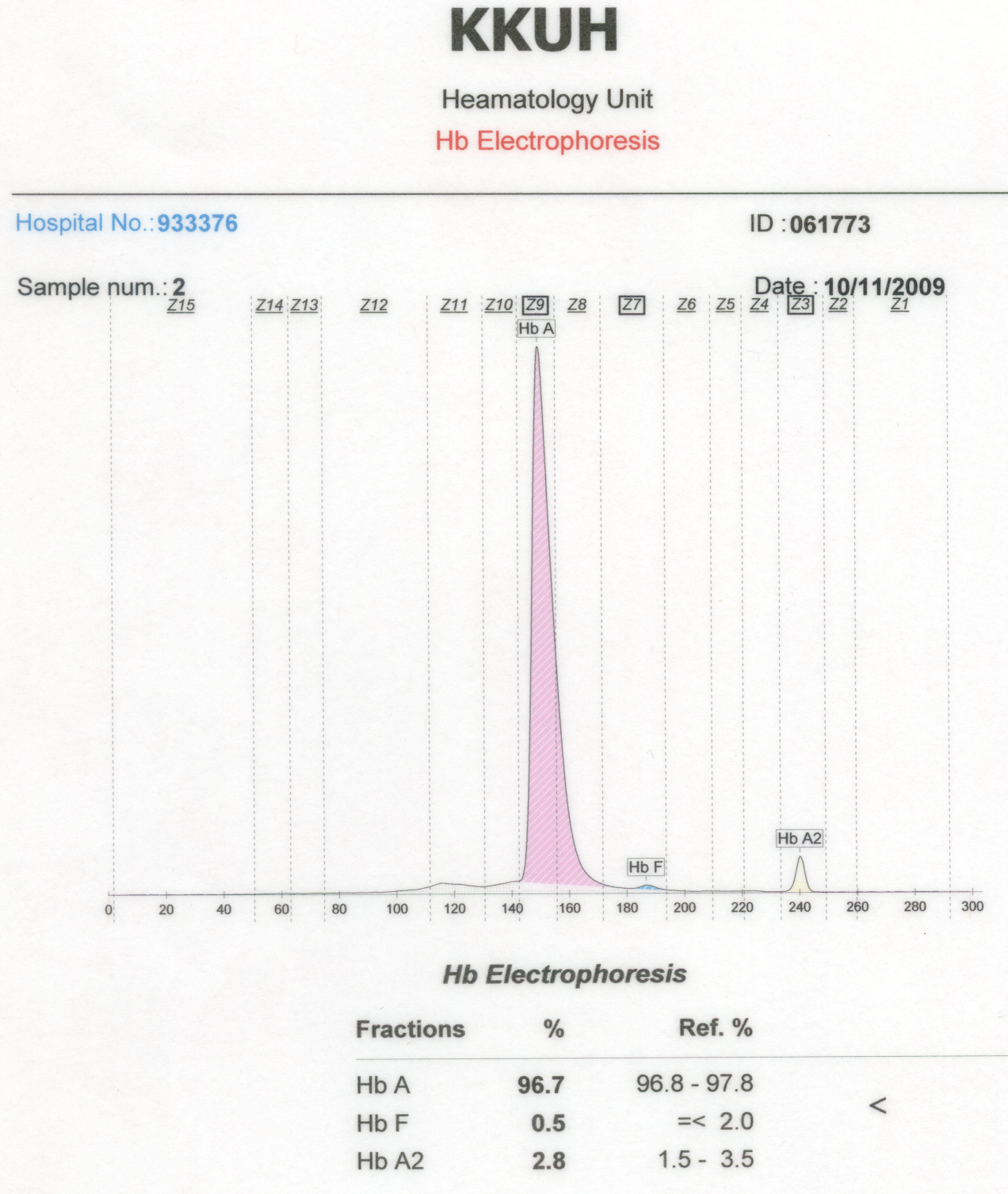 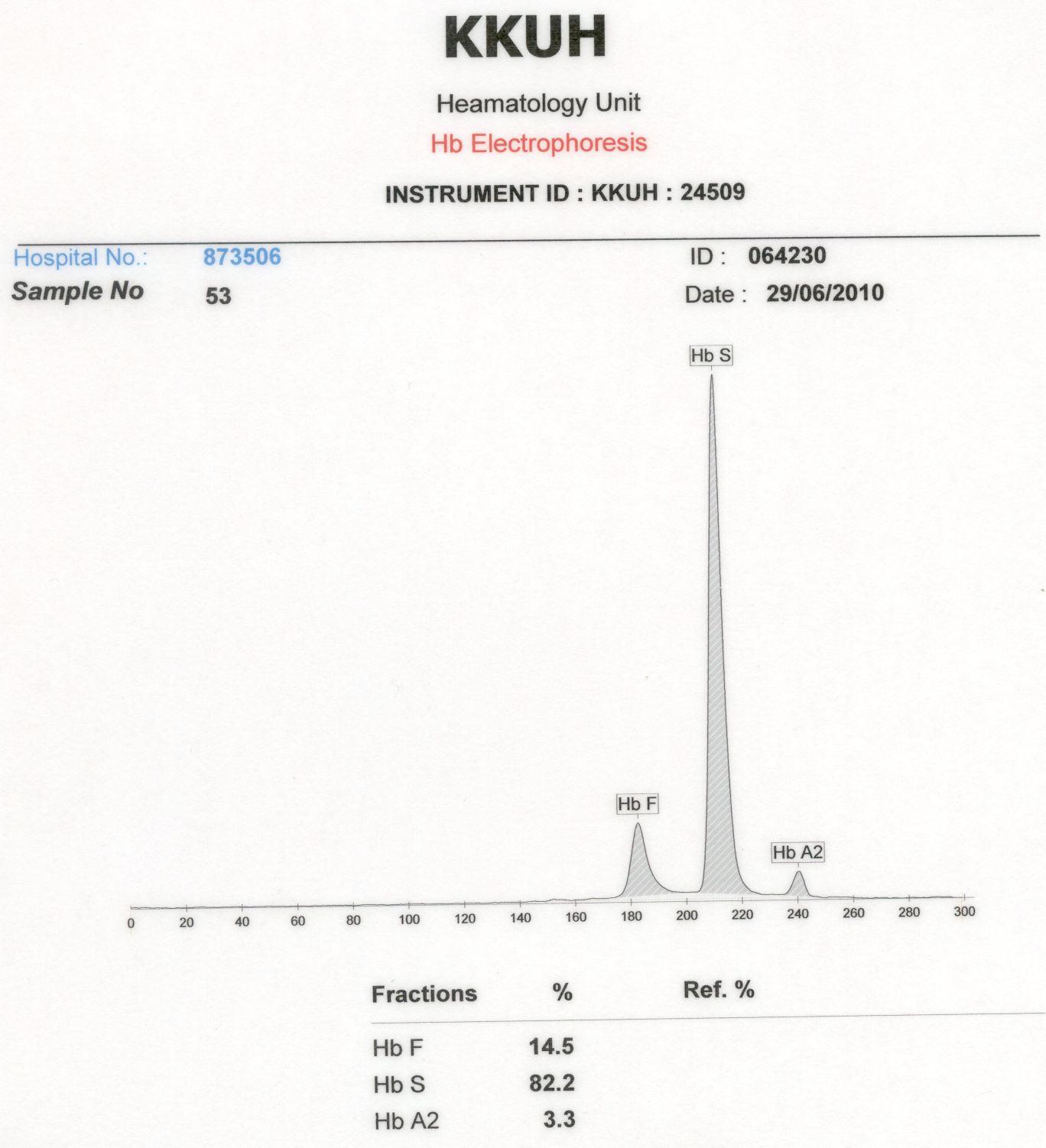 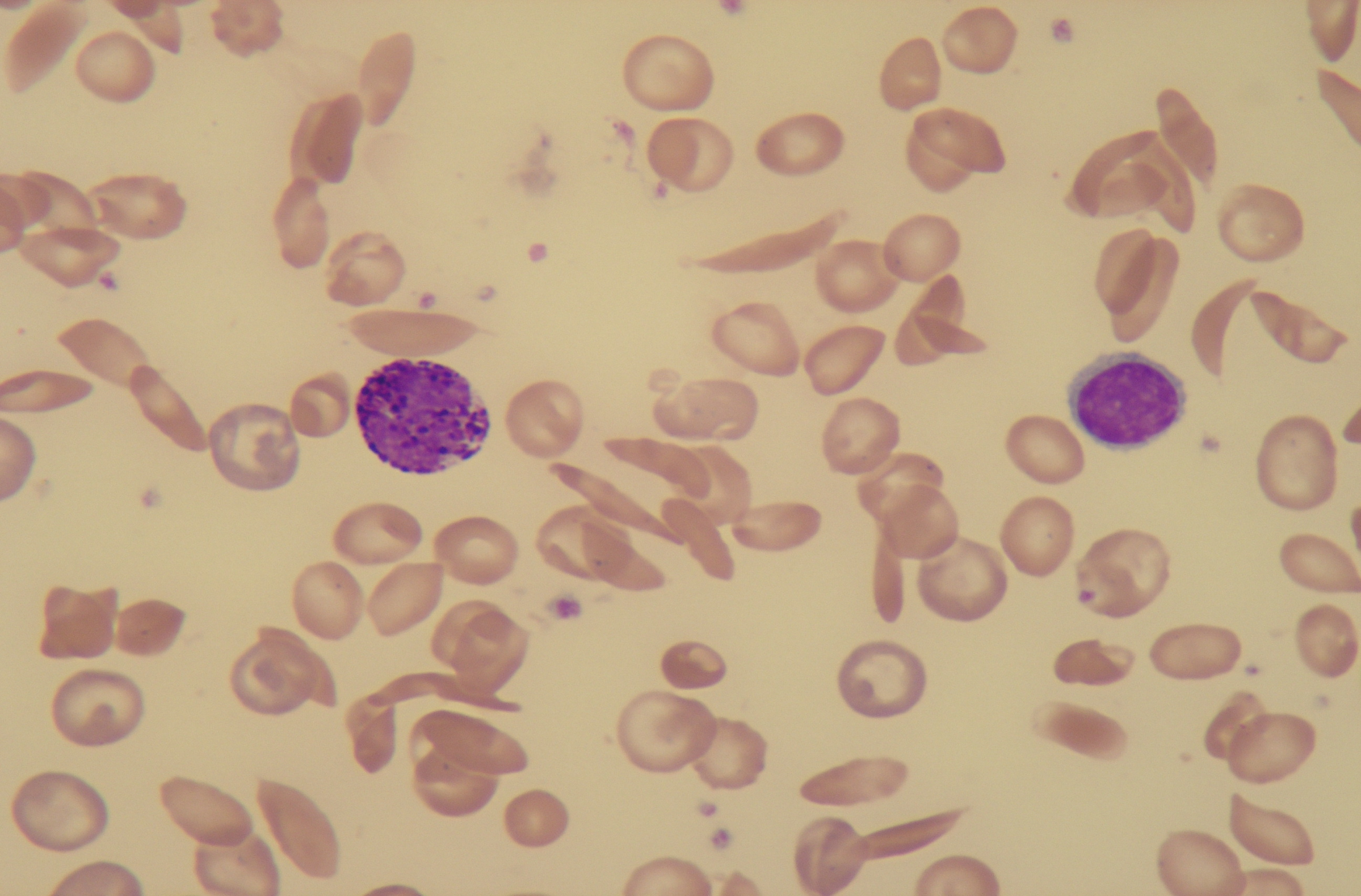 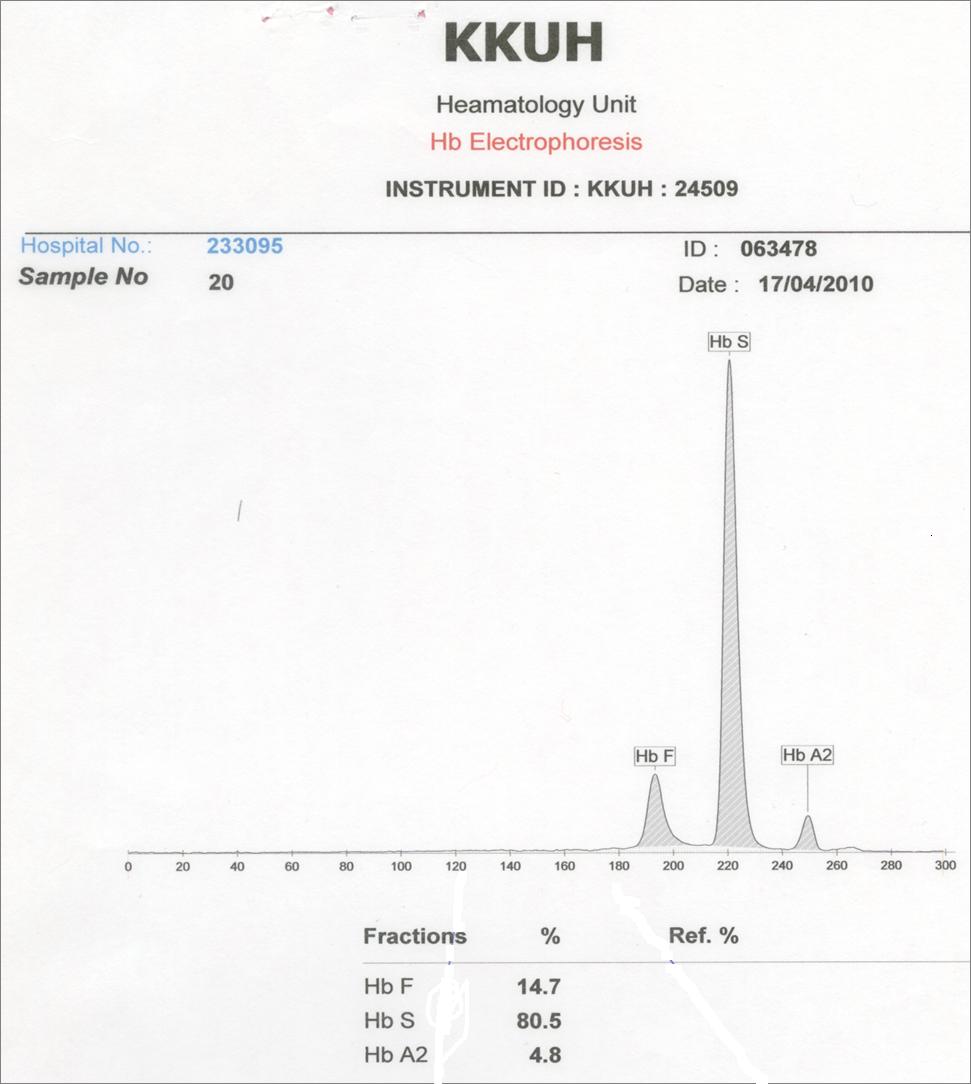 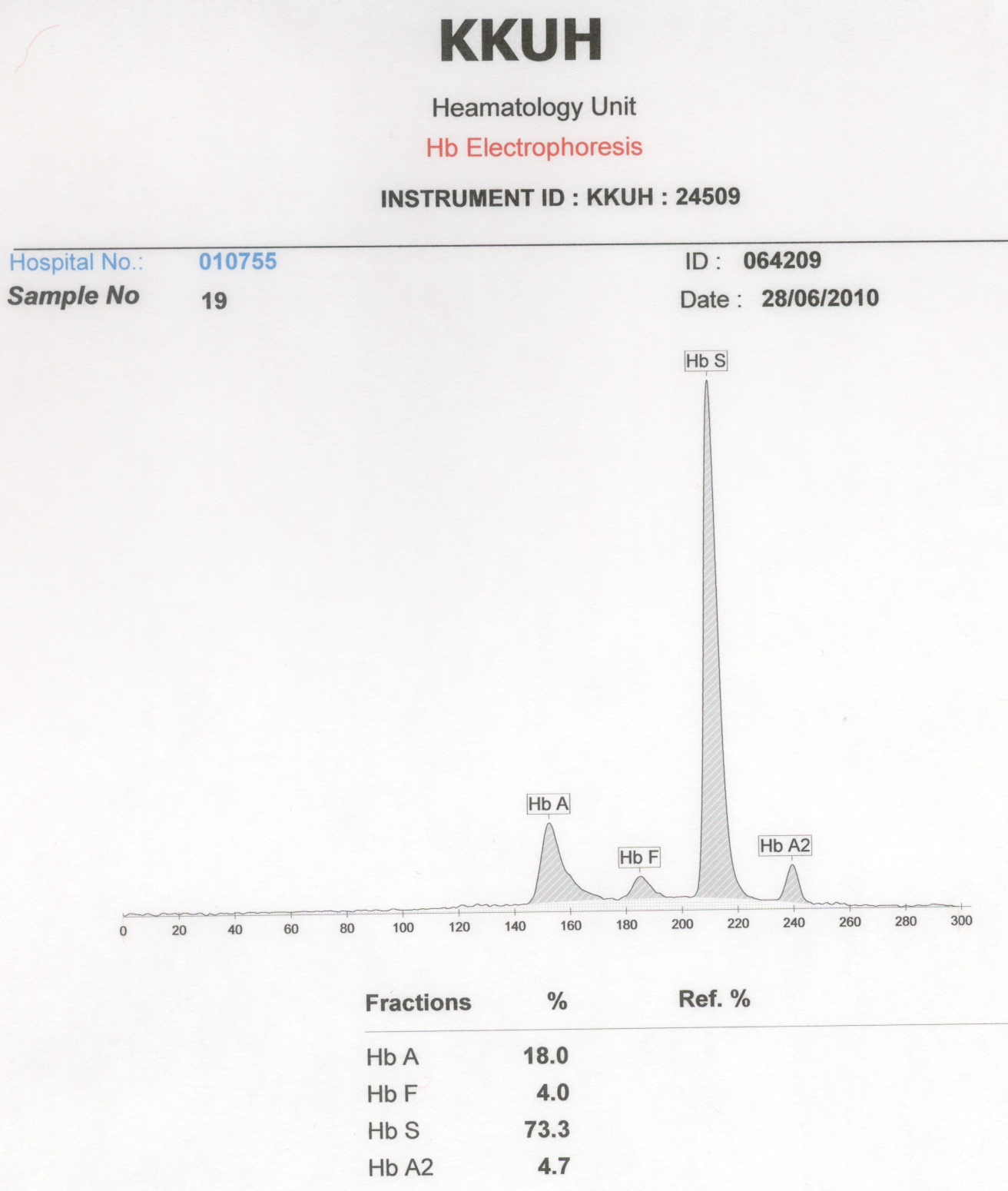 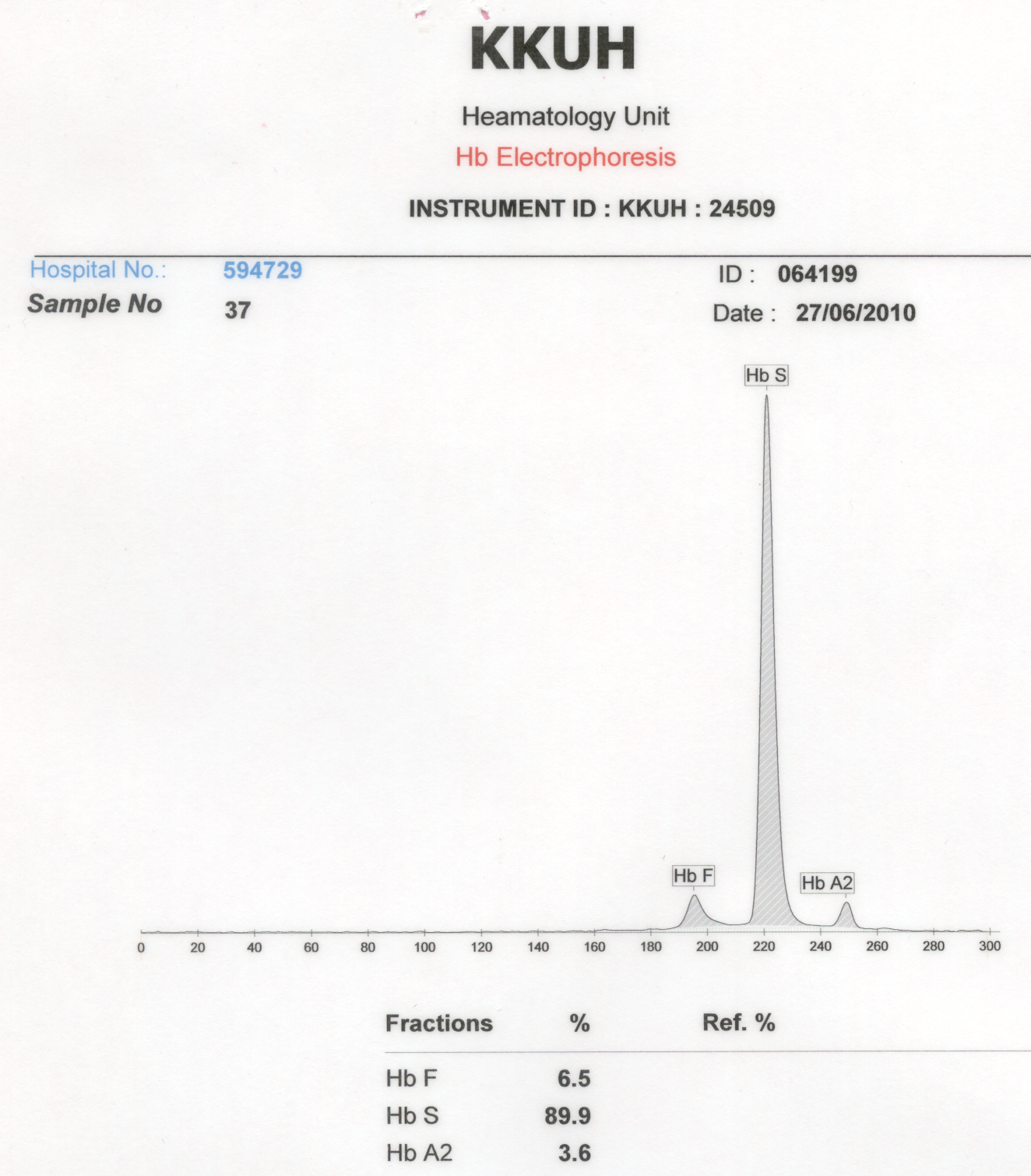 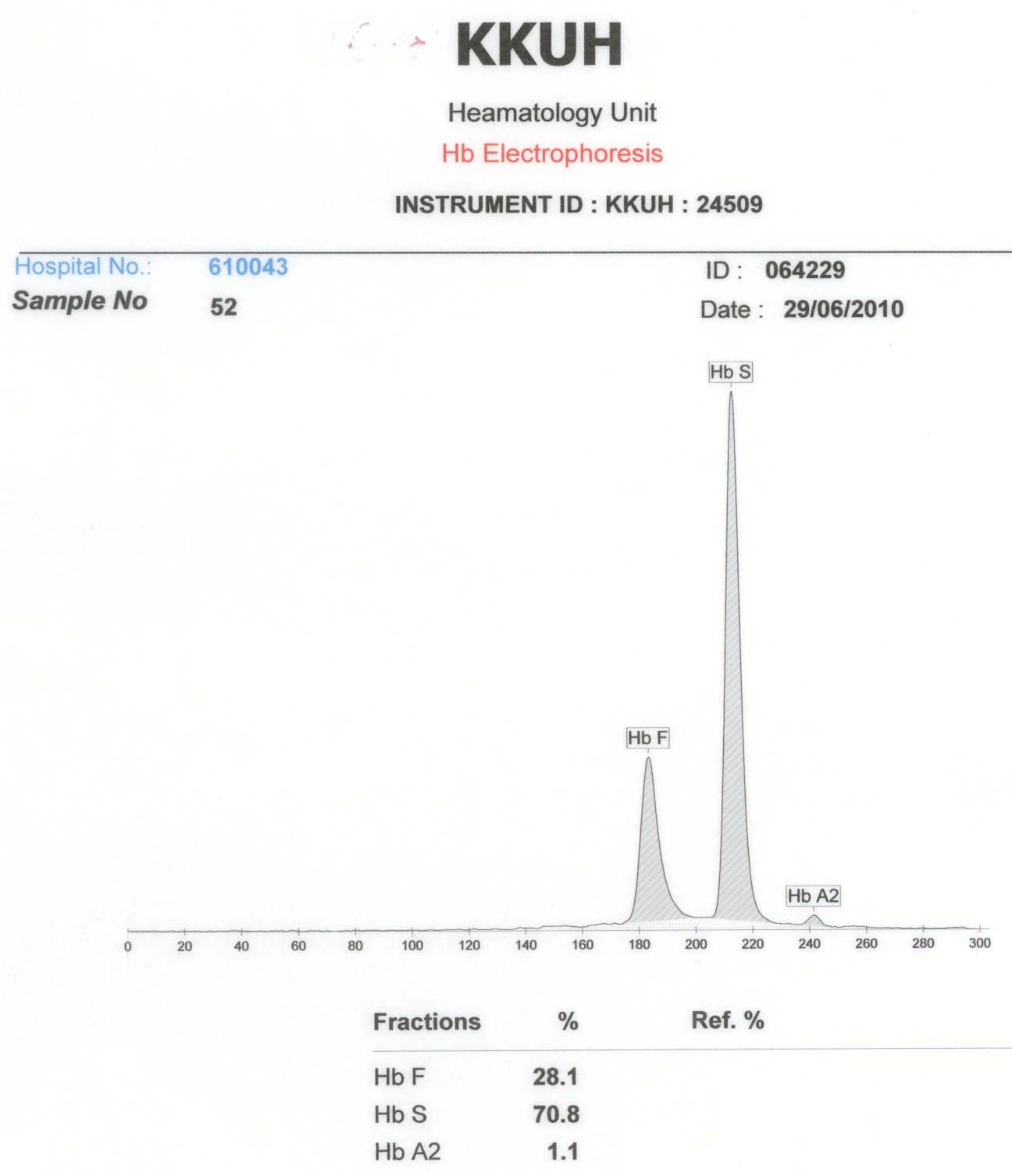 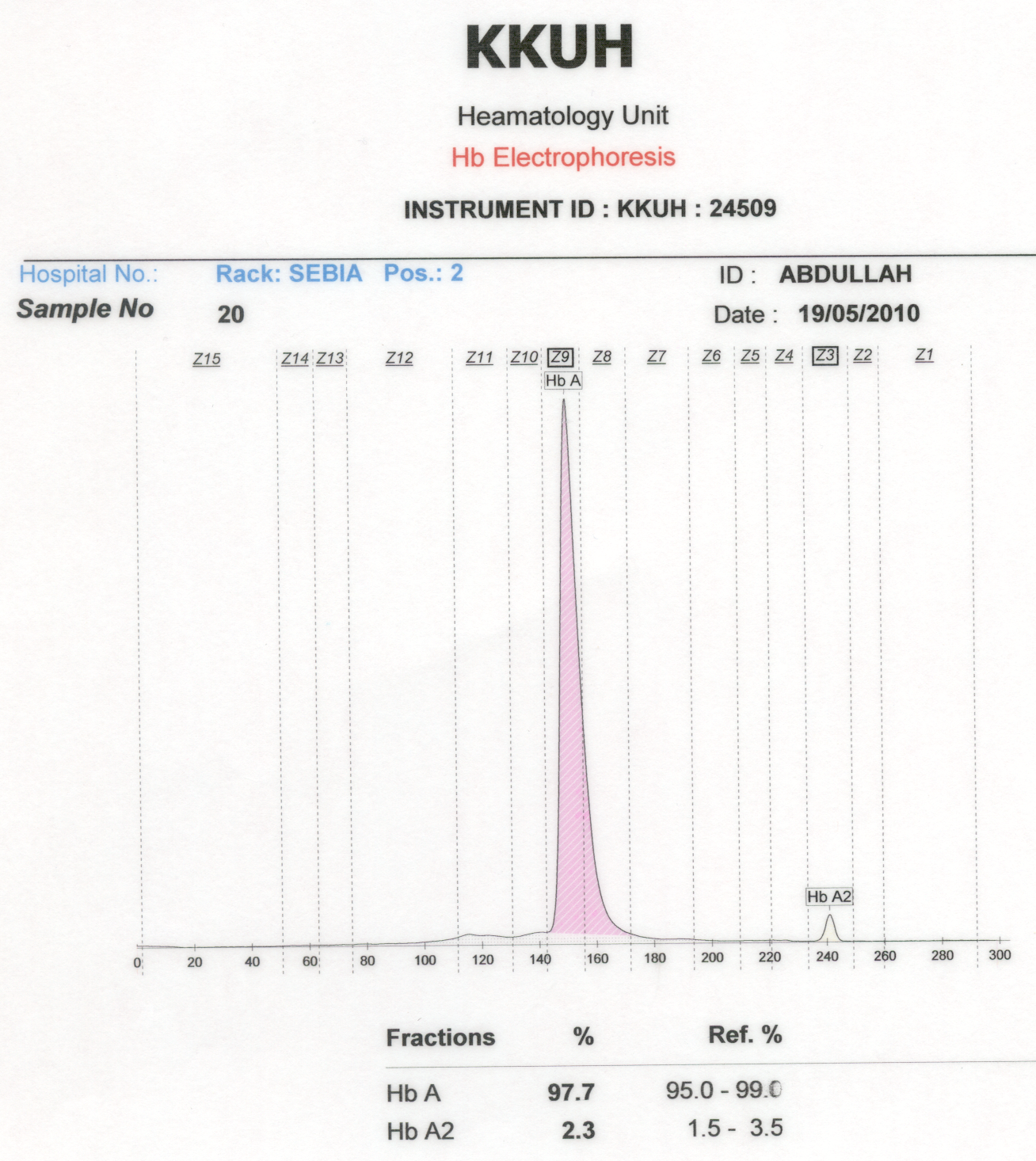 Beta Thalassaemia Major
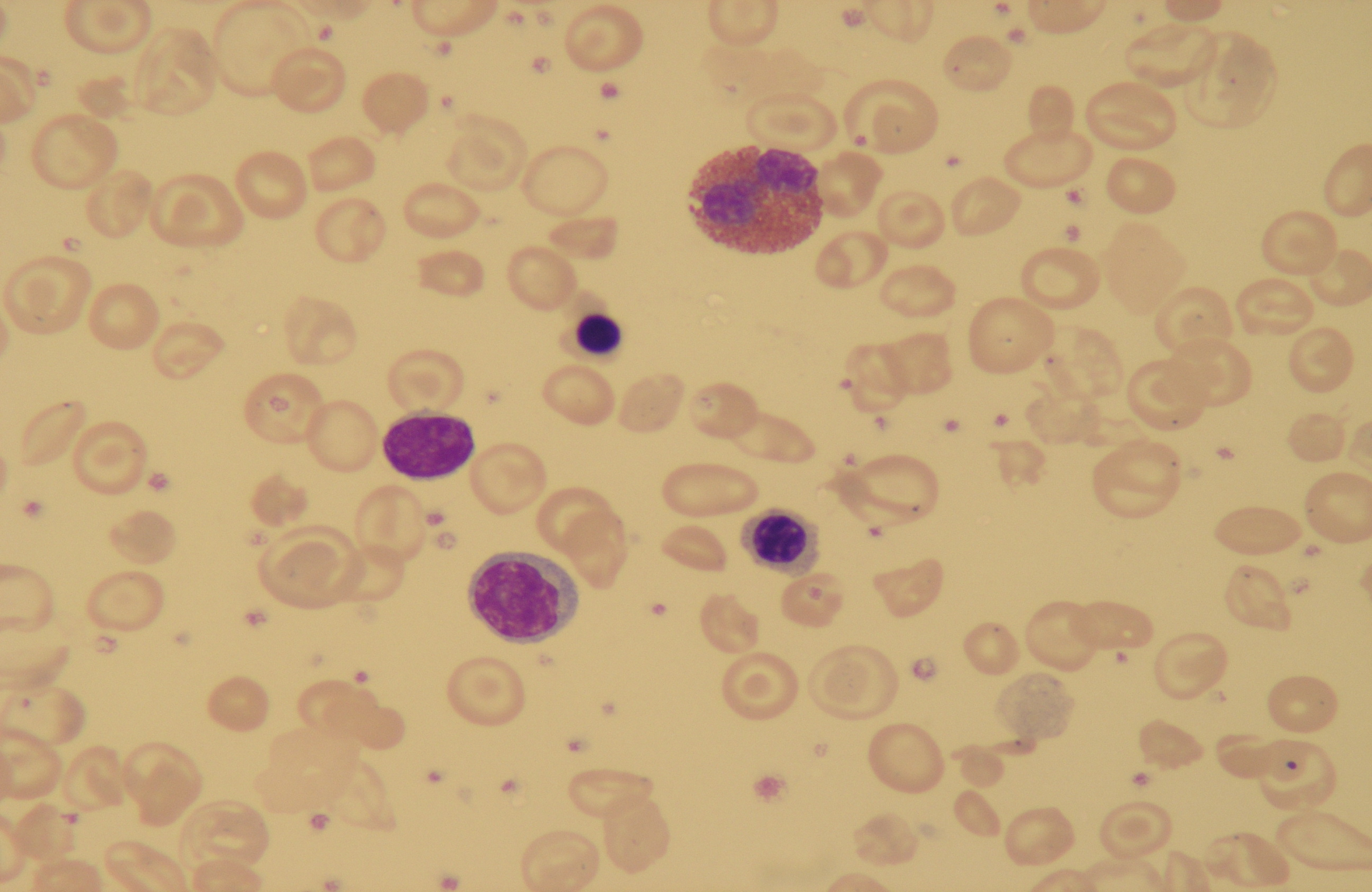 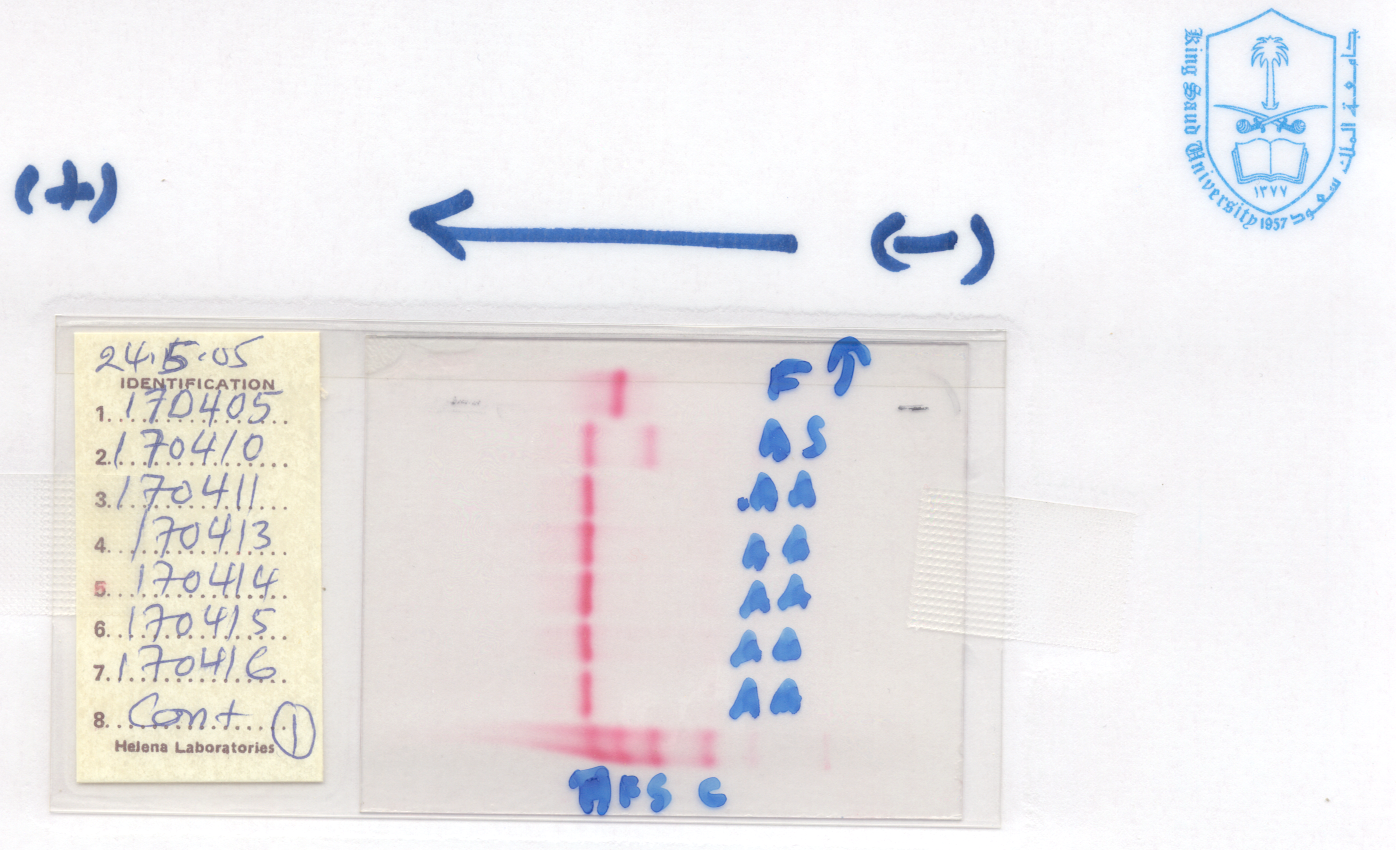 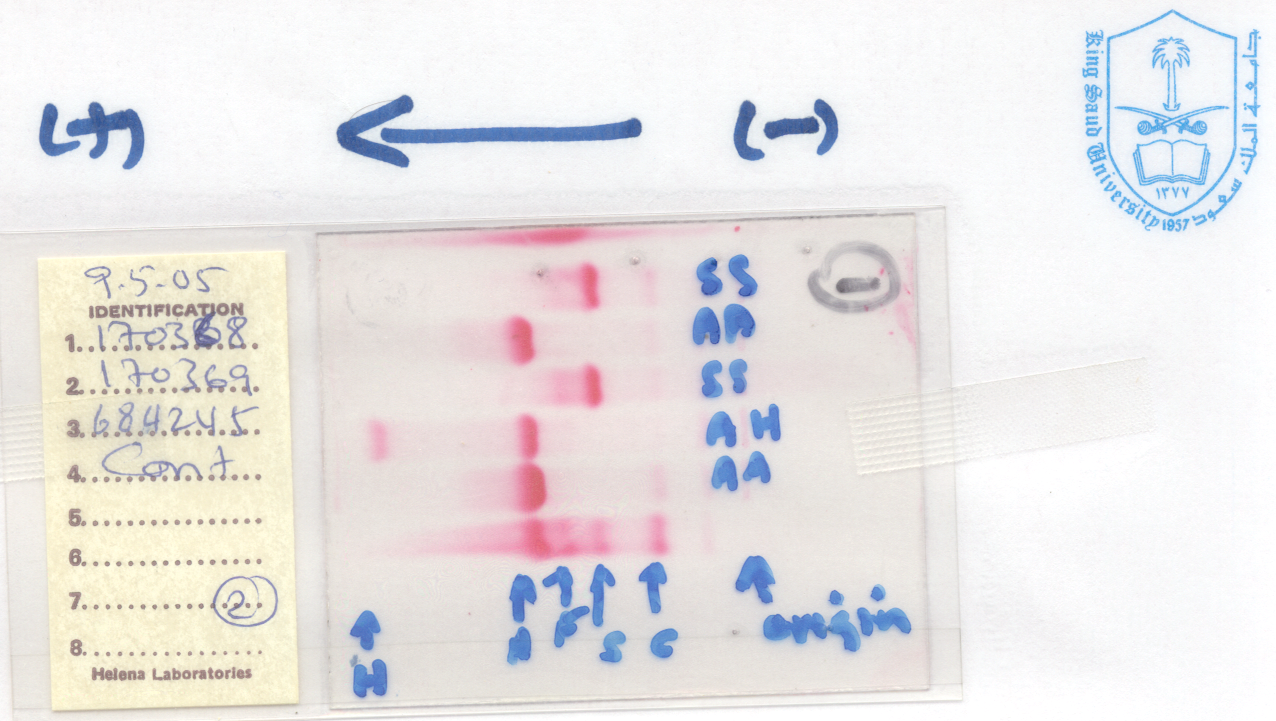 Alpha Thalassaemia
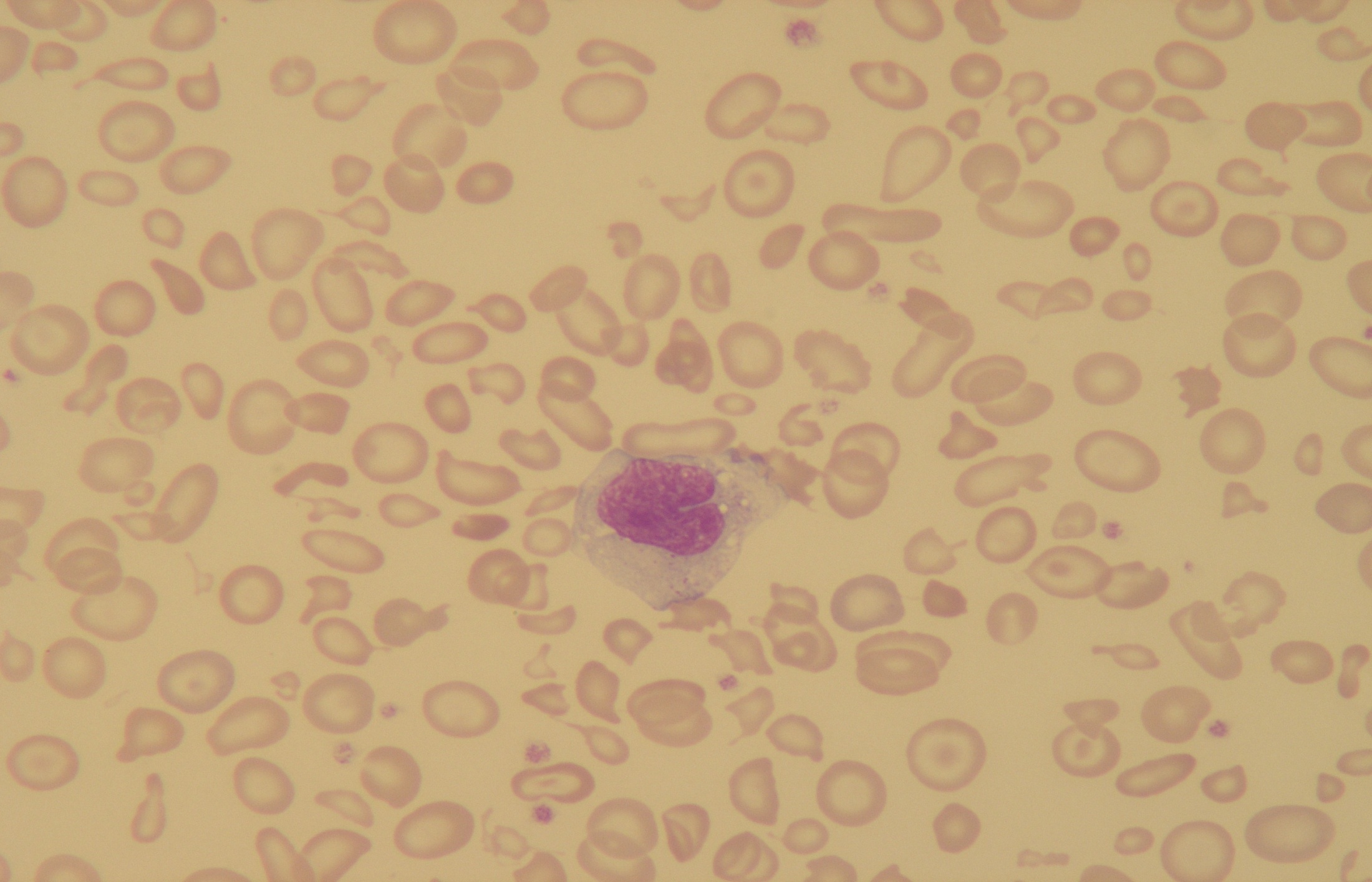 Haemoglobin H Disease
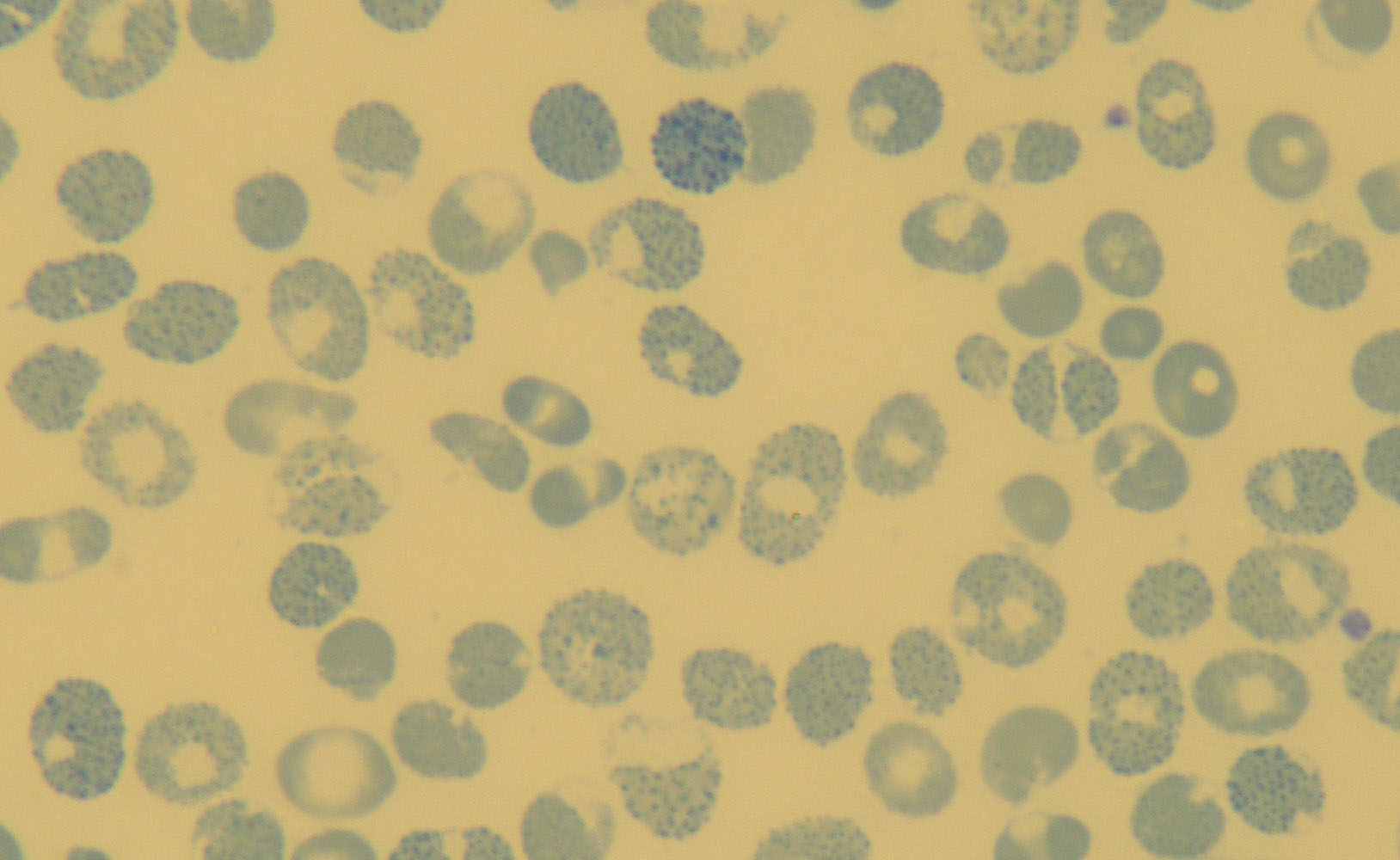 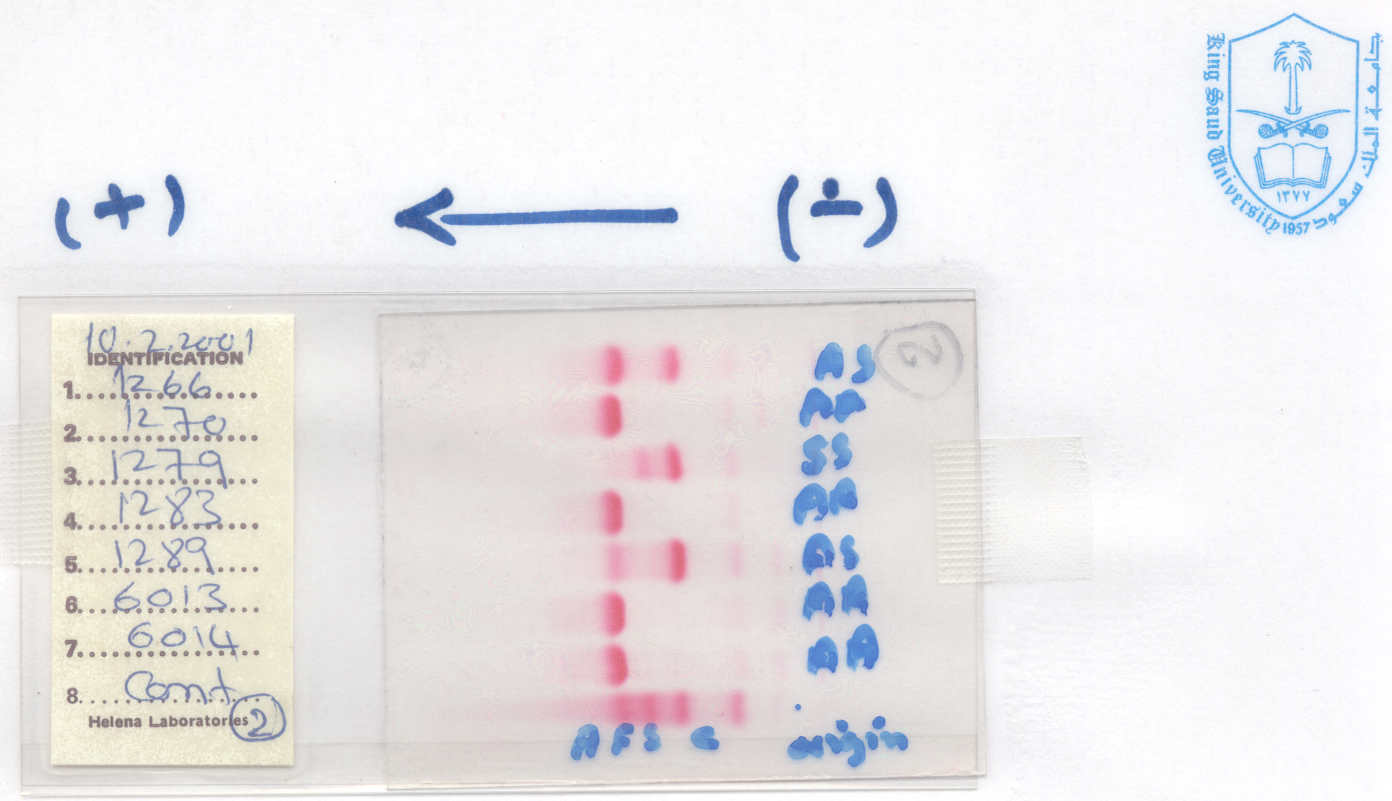 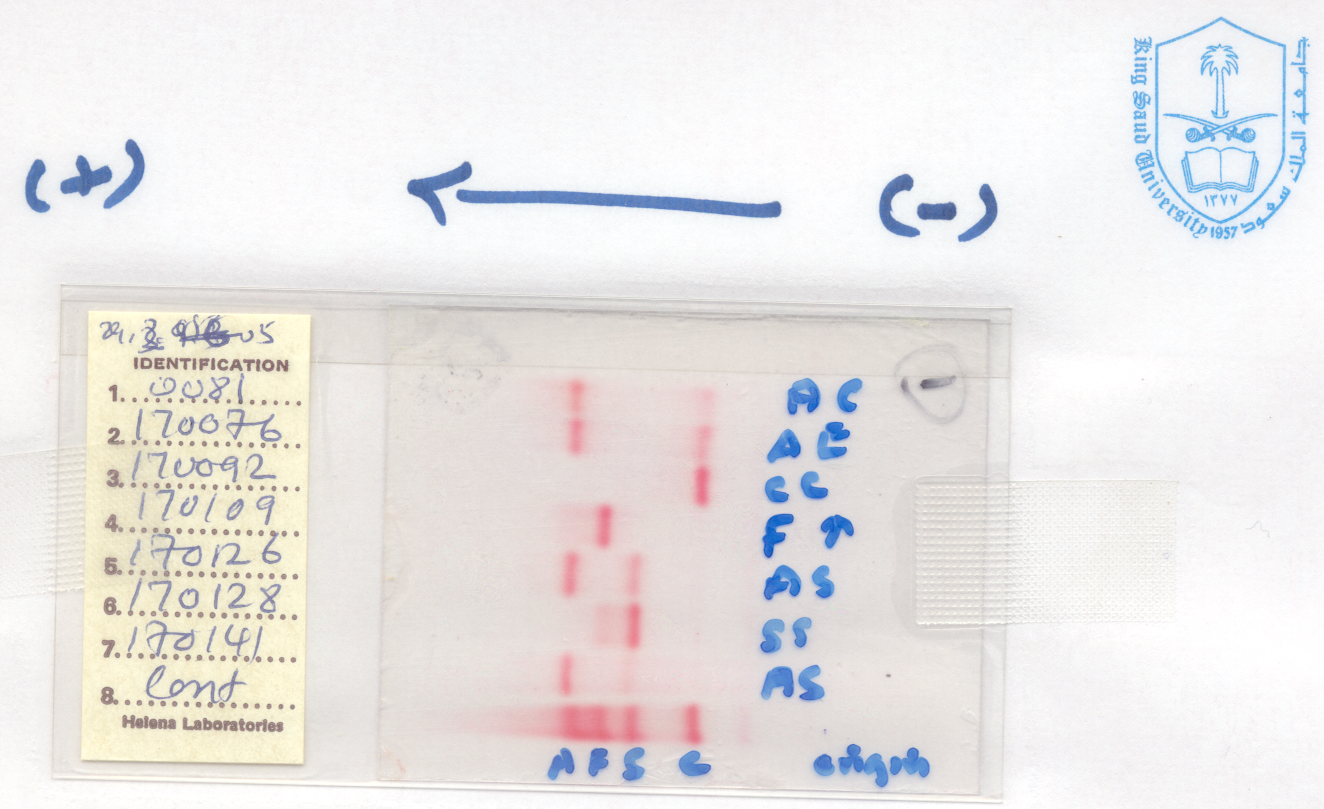 HAEMOGLOBIN  C  DISEASE
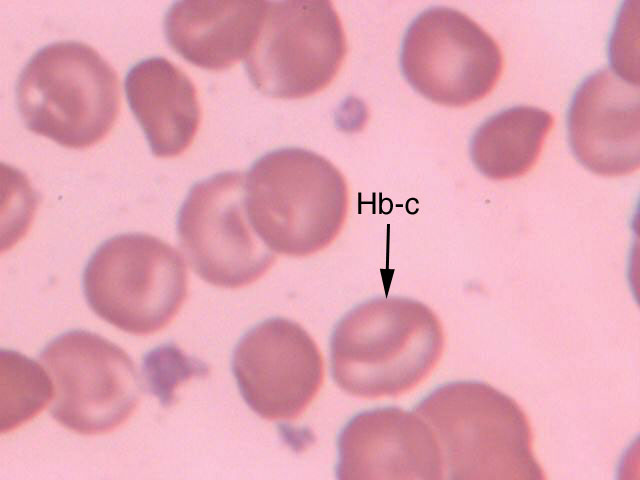 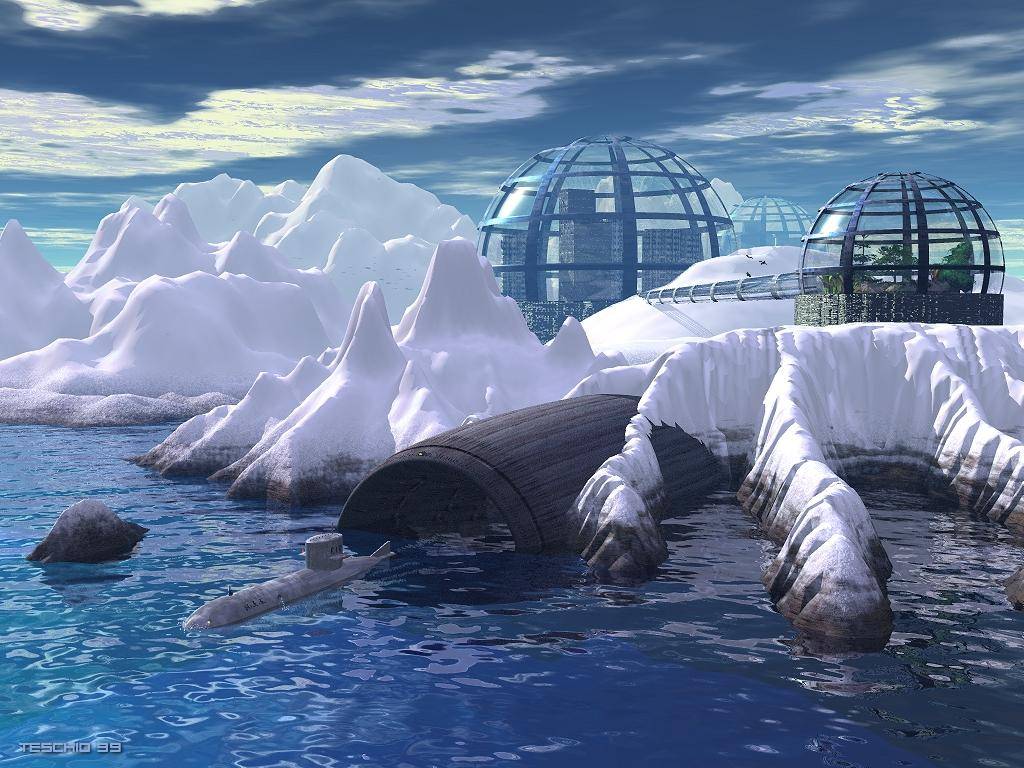 Thank you